Bitkilerde Kemotaksonomi
Doç.Dr. Ahmet Emre YAPRAK
Protein Olmayan Amino Asitler (POAA)
Tüm canlılardaki proteinler 20 yaygın aminoasitten oluşurlar ve bu aminoasitlere protein aminoasitleri denir. 
Bu protein aminoasitler dışında bitkilerde çok sayıda farklı amino asitte bulunur bir kısmı primer metabolizmada ara bileşiklerken bir kısmı (yaklaşık 900 kadar) primer metabolizma ile ilgili değildir.
Protein olmayan amino asitler çoğunlukla ekolojik fonksiyonları olan sekonder metabolitlerdir
Allelopatik etki, 
Patojenlerden korunma
Herbivorlardan korunma, 
Tohumlarda azot kaynağı olmak 
Ayrıca bazı bitkiler stres durumlarında bazı POAA ları üretirler fakat strese karşı etkileri henüz anlaşılamamıştır.
Protein olmayan amino asitler (POAA) özellikle Fabaceae tohumlarında
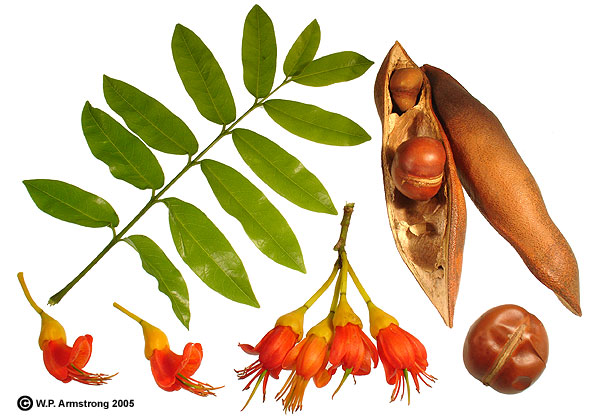 Alliaceae, Iridaceae, Liliaceae rizomlarında bol miktarda bulunur.
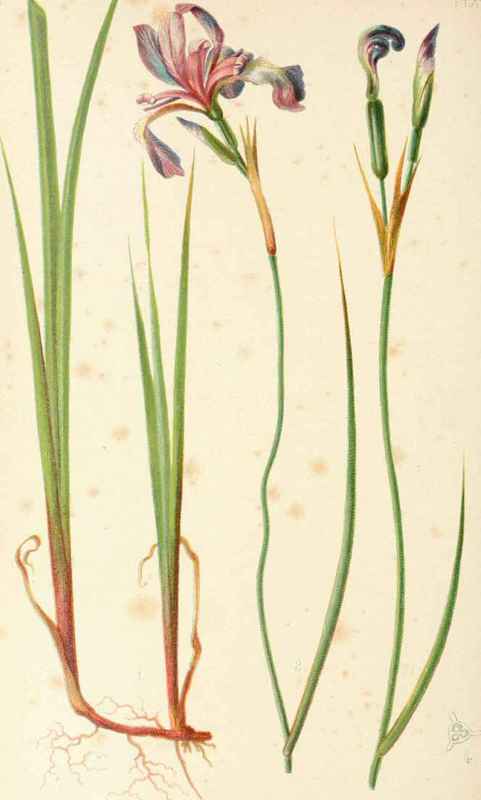 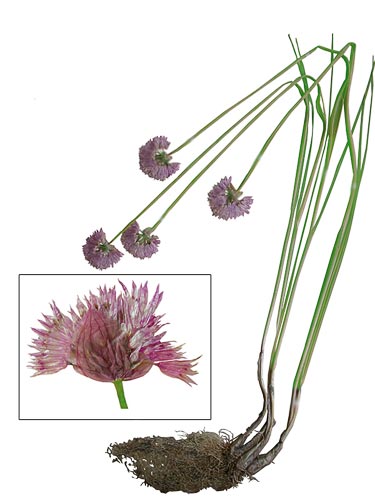 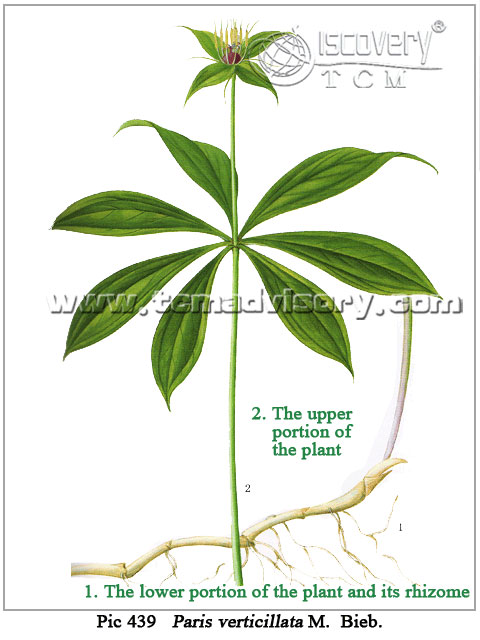 Cucurbitaceae
Euphorbiaceae
Sapindaceae
Resedaceae ve Cycadaceae familyalarında da POAA’ler bulunur
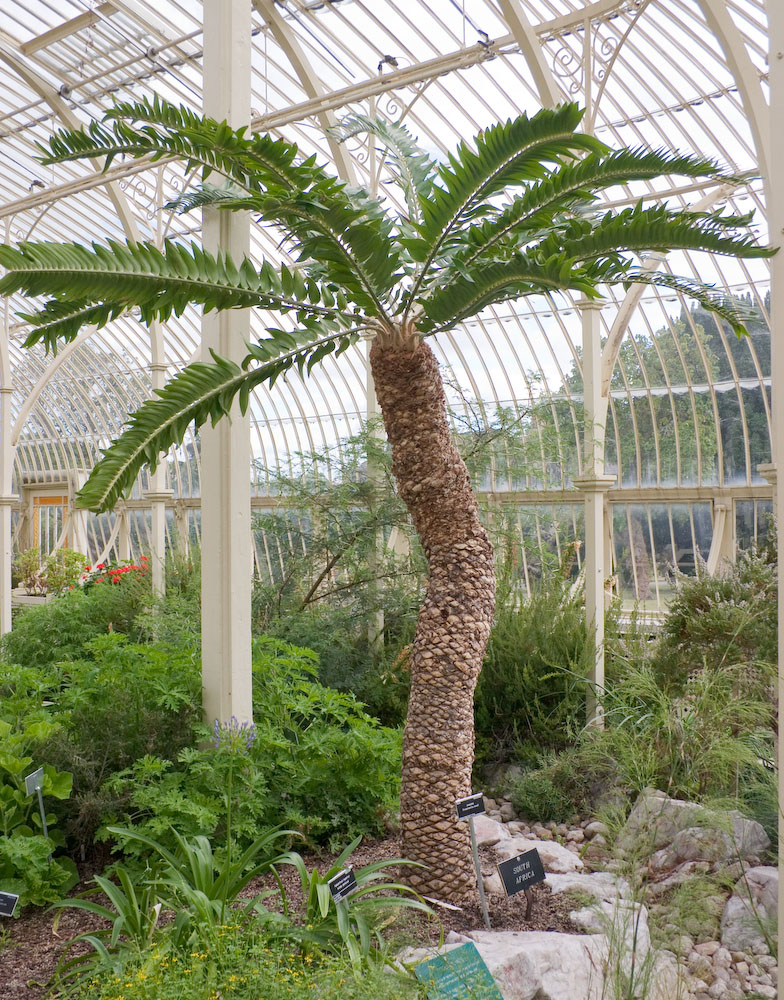 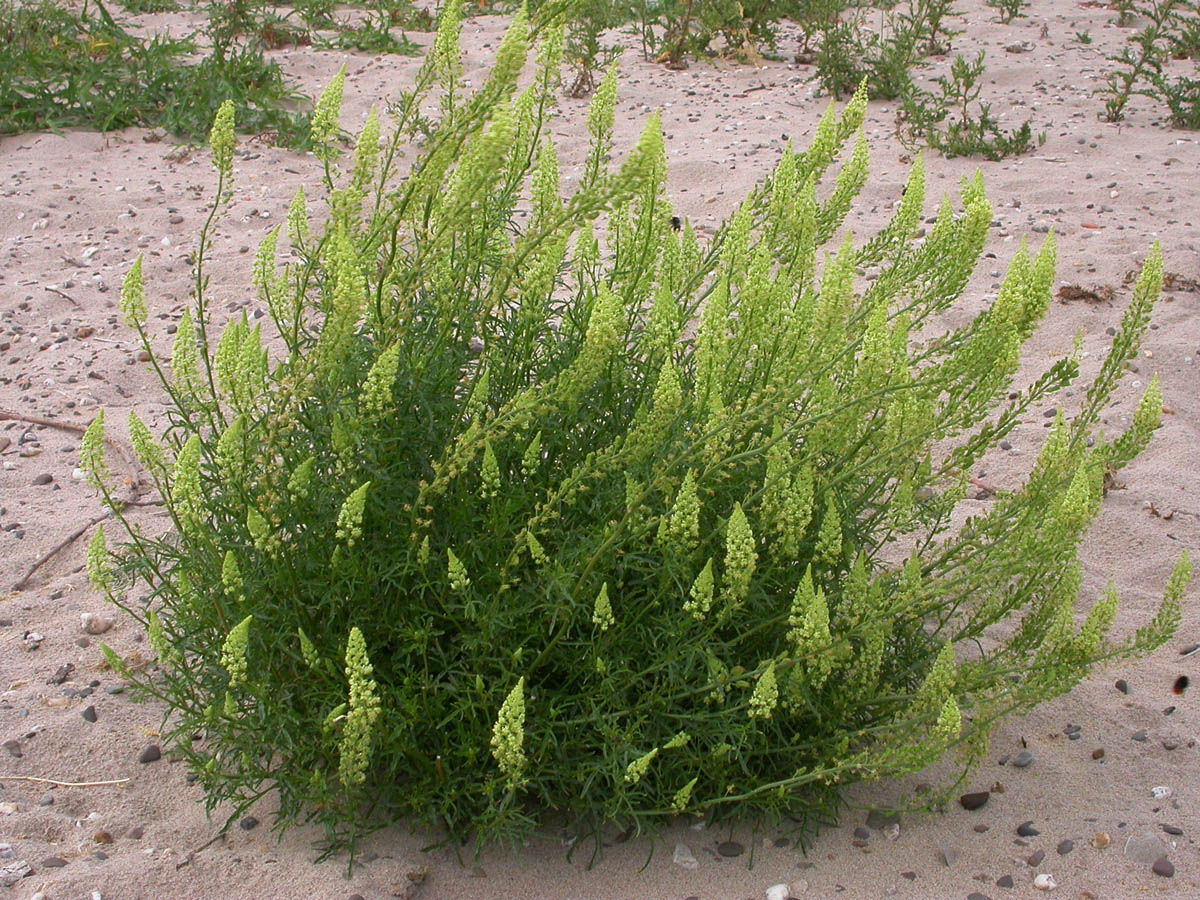 Canavanin
Asidik NPAA lar
Bunların familya içinde kullanışlı taksonomik markerlar oldukları gösterilmiştir; latirin, Lathyrus cinsini Vicia’dan ayırt etmek için kullanılabilir
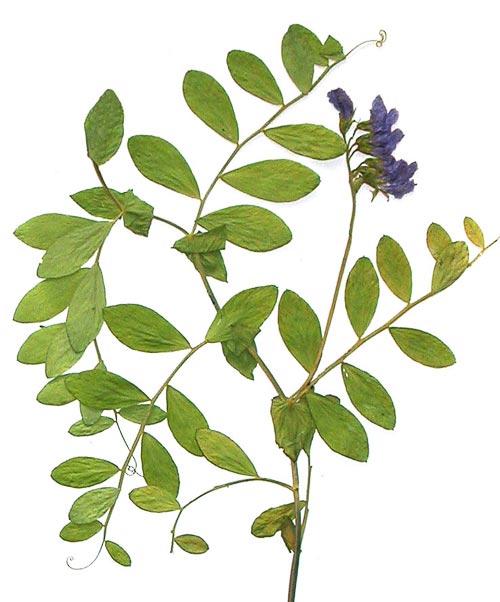 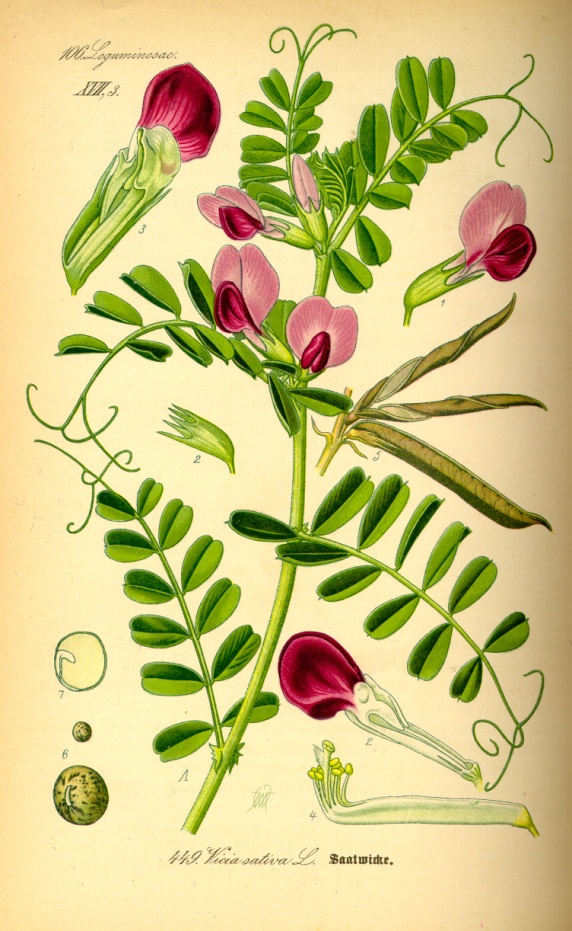 Albizin Mimosoideae’nin karakteristiği olarak kullanılabilir. 
Papilionoideae’de kanavanin’in dağılımı çok geniş biçimde incelenmiş ve alt familya için filogenilerin derlenmesinde kullanılmıştır
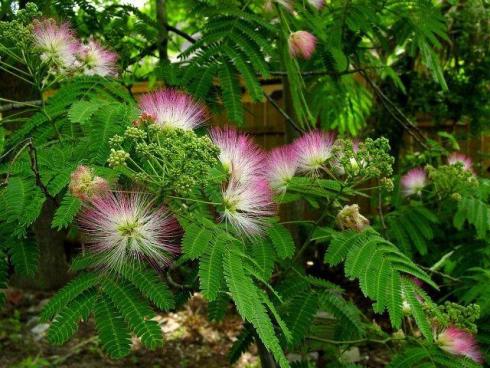 Tohumlardaki konsantrasyonları kuru ağırlığın %8’ini aşabilir ve azot varlığının %50’sine kadarını oluşturabilir. 
POAA’ler, çoğu kez çimlenme esnasında yeniden harekete geçirildikleri için herbivorlar ve mikrobiyal patojenlere karşı savunma kimyasalları olarak üstlendikleri rollerinin yanı sıra, azot depolama bileşikleri olarak da iş görürler.
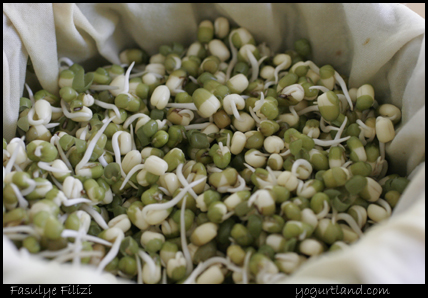 POAA’ler çoğu kez antibesleyiciler ve antimetabolitler olarak önemli bir rol oynarlar. 
Pek çok POAA, protein amino asitlerine benzer ve çoğu zaman onların yapısal analogları olarak düşünülebilir ve insanların, hayvanların, hatta mikroorganizmaların ve bitkilerin metabolizmasını engelleyebilirler. 
Bu bileşikleri içeren bitkiler, hayvanlar tarafından tüketildiğinde, büyümelerinde gerileme meydana geldiği gibi, sindirim sistemi başta olmak üzere çeşitli vücut fonksiyonlarında da ciddi aksamalar ortaya çıkabilmektedir.
Chris McCandless
Lathyrus sativus
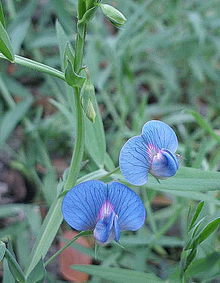 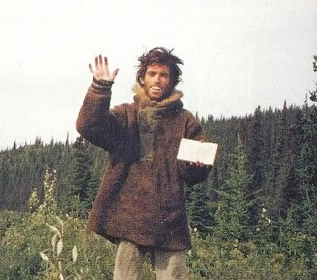 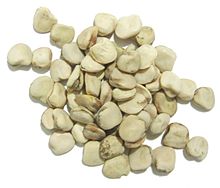 Mono-Para-Poli Filetik
Polifiletik
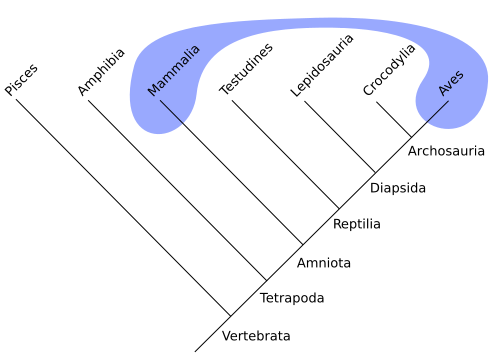 Parafiletik
Monofiletik
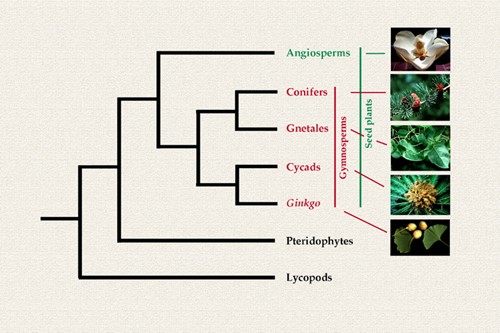